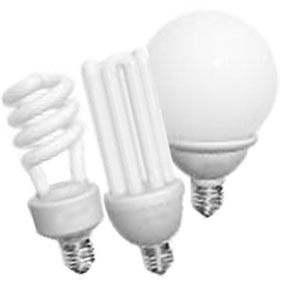 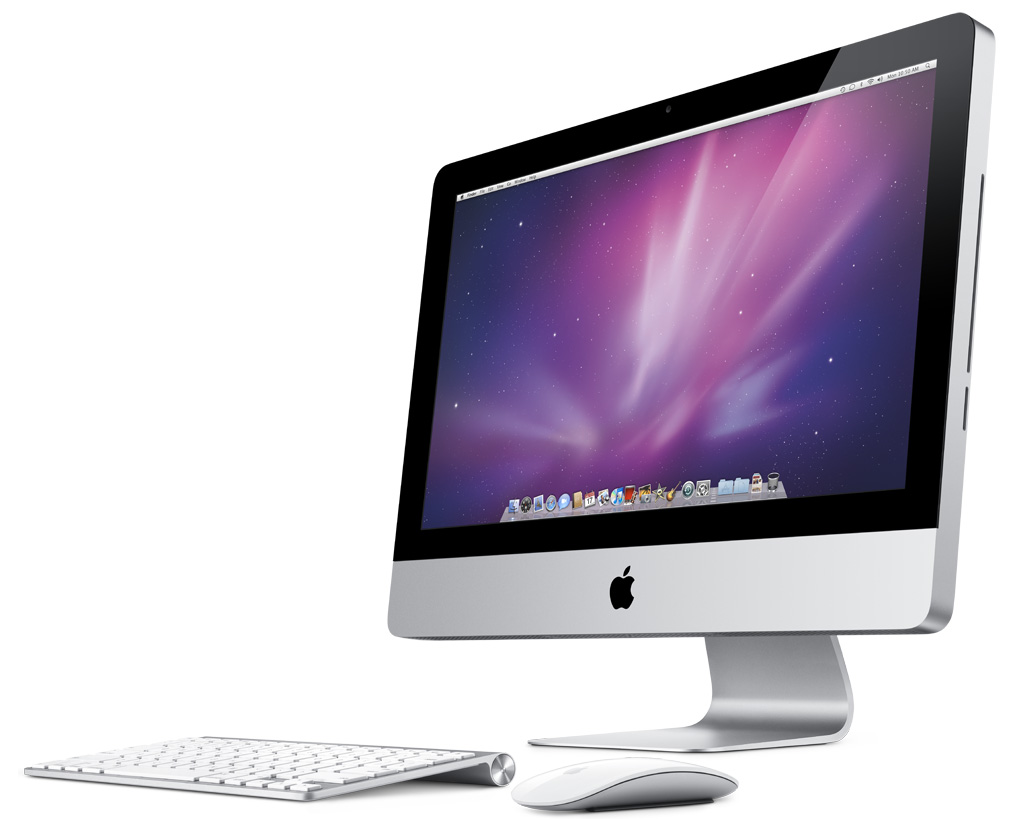 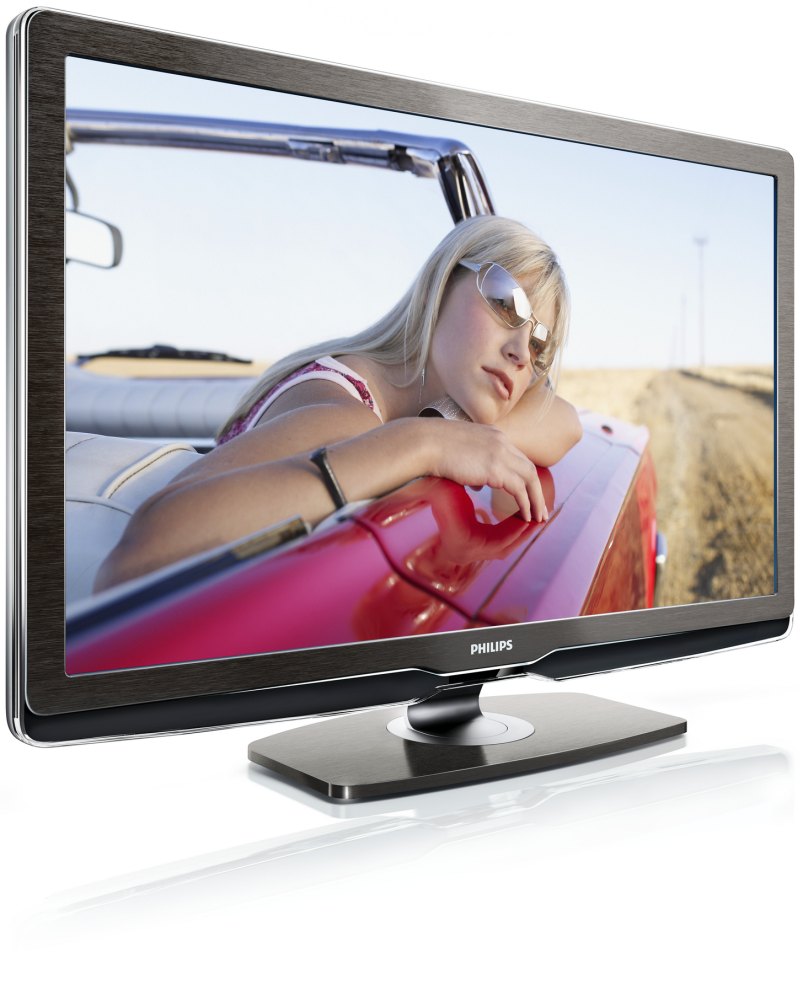 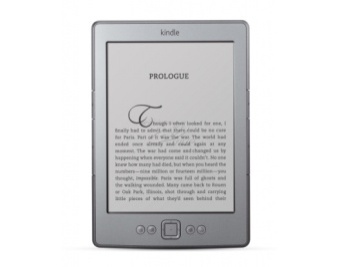 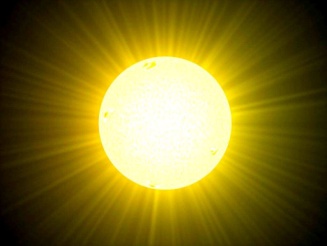 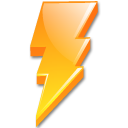 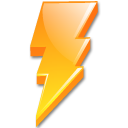 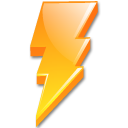 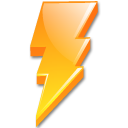 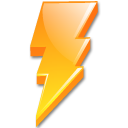 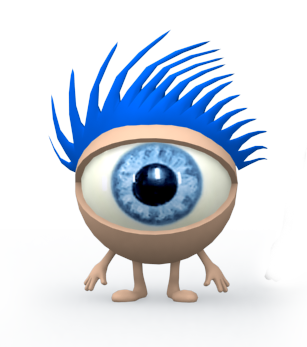 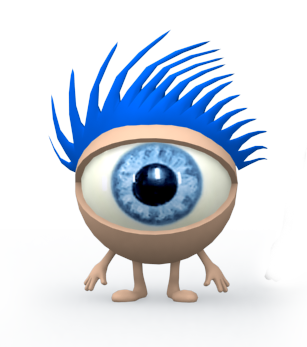 ПРОБЛЕМА: повышенная световая нагрузка, в том
числе в фототоксическом спектральном диапазоне
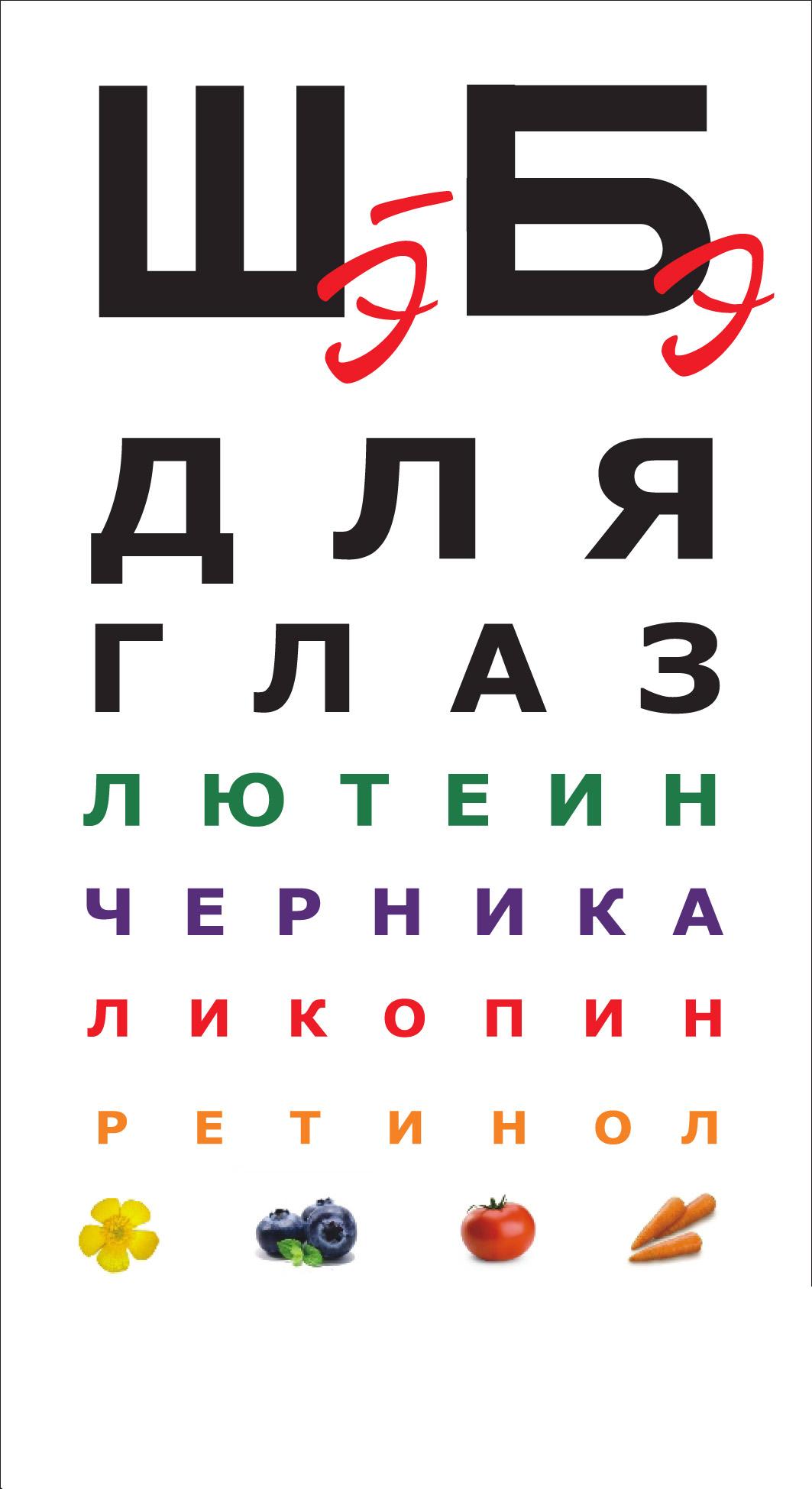 Состав:
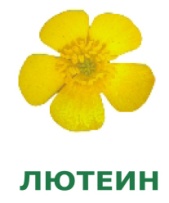 Лютеин  - 4 мг
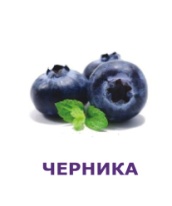 Черника (экстракт)  - 10 мг
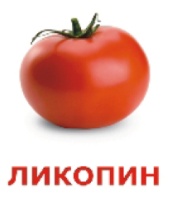 Ликопин - 5 мг
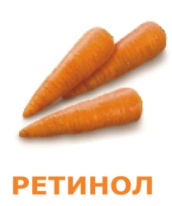 Ретинол (вит. А) - 1400 МЕ
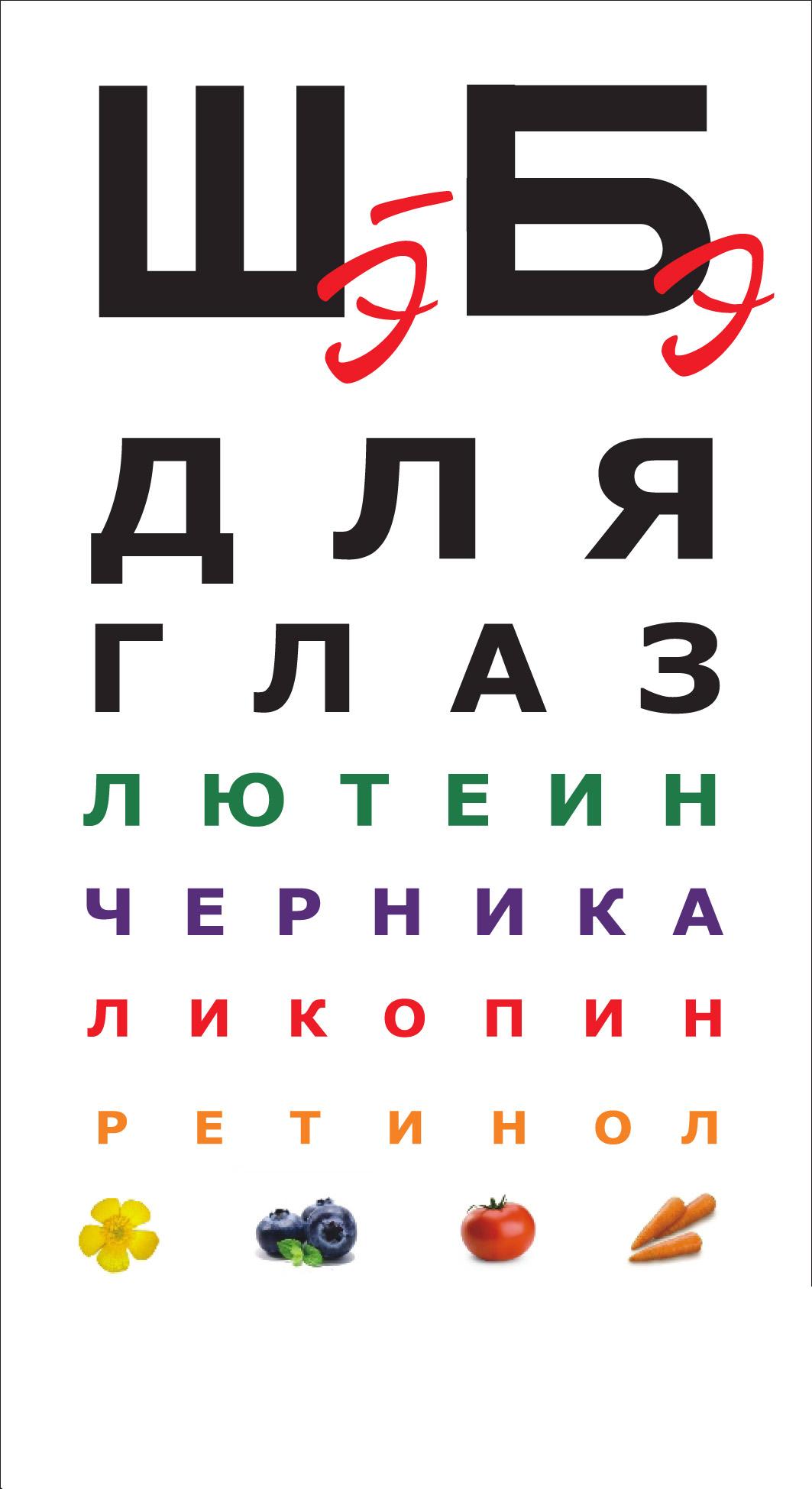 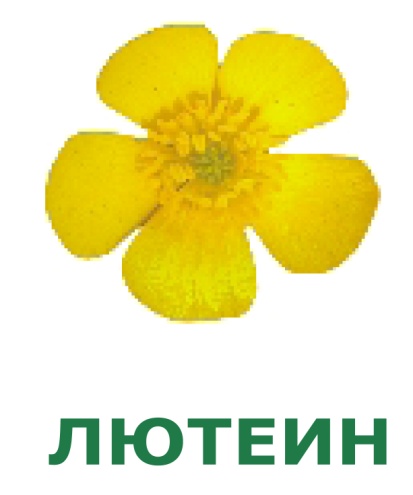 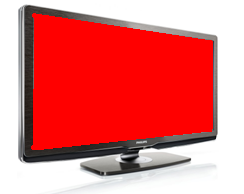 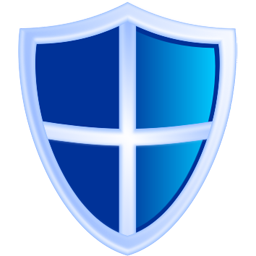 обладает антиоксидантными свойствами, защищает от пагубного действия свободных радикалов

способствует нормальному функционированию сетчатки глаза.
[Speaker Notes: обладает антиоксидантными свойствами, защищает от пагубного действия свободных радикалов, способствует нормальному функционированию сетчатки глаза. Дефицит лютеина проявляется наиболее выражено наиболее при возрастных изменениях зрения и прогрессирующей близорукости.]
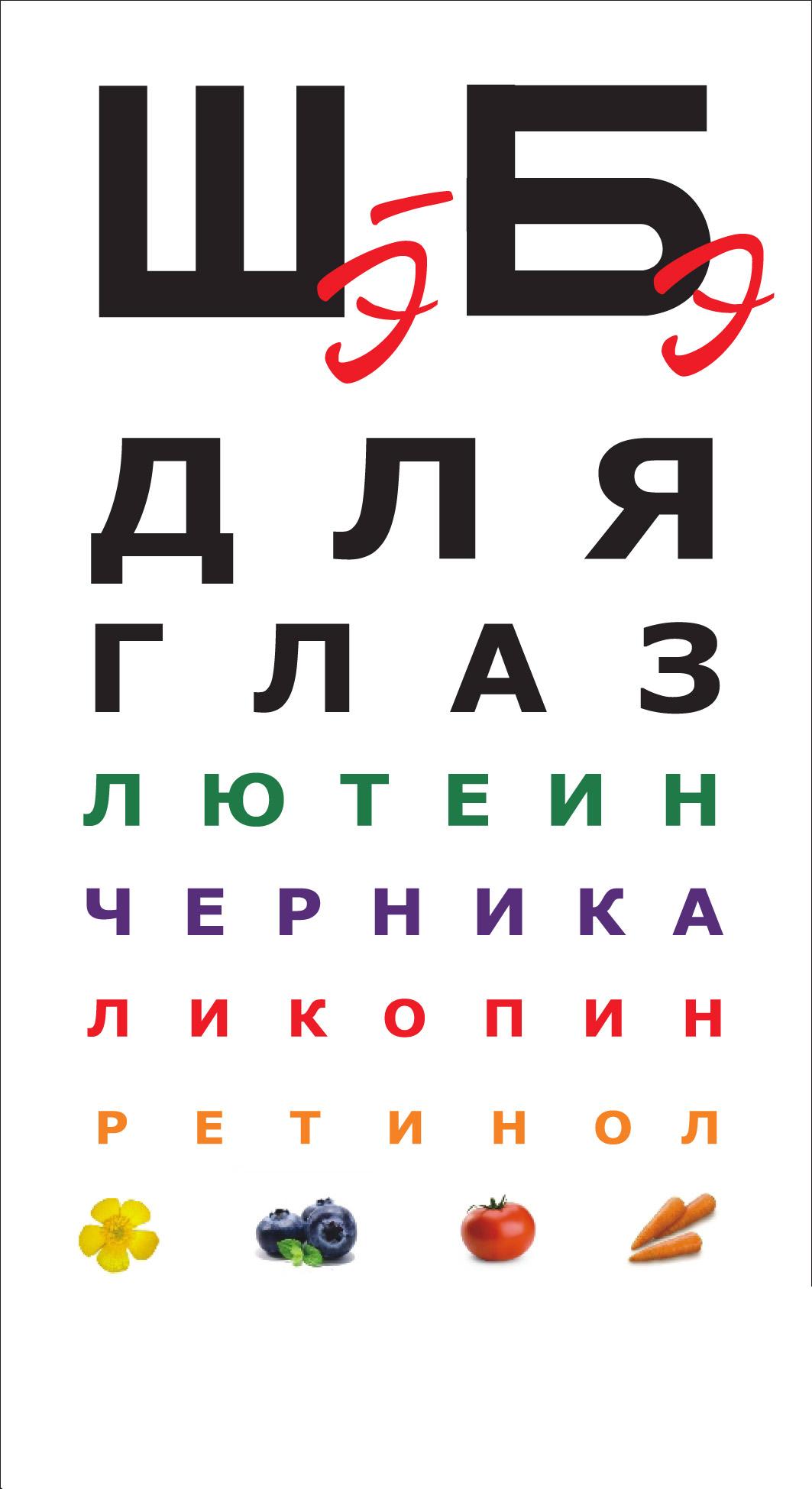 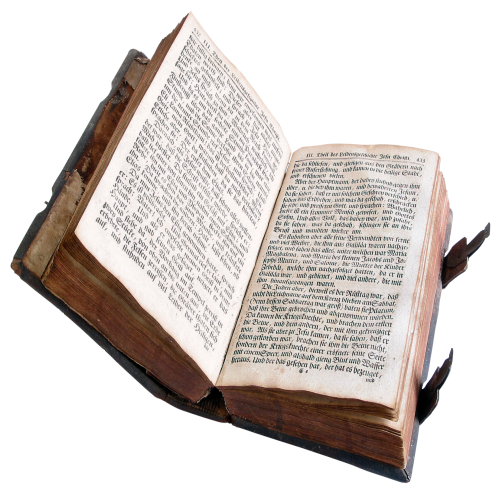 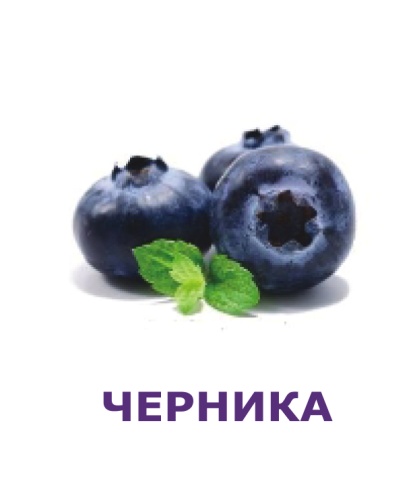 улучшает чувствительность сетчатки глаза к изменениям интенсивности света


снижается усталость глаз от продолжительной работы
[Speaker Notes: содержащий антицианы, обладает выраженным антиоксидантными действием, улучшает чувствительность сетчатки глаза к изменениям интенсивности света, усиливает остроту зрения при низкой освещенности, при этом ускоряется обновление сетчатки, снижается усталость глаз от продолжительной работы (компьютерные мониторы, цифровые дисплеи, рассматривание мелких печатных шрифтов и пр.).]
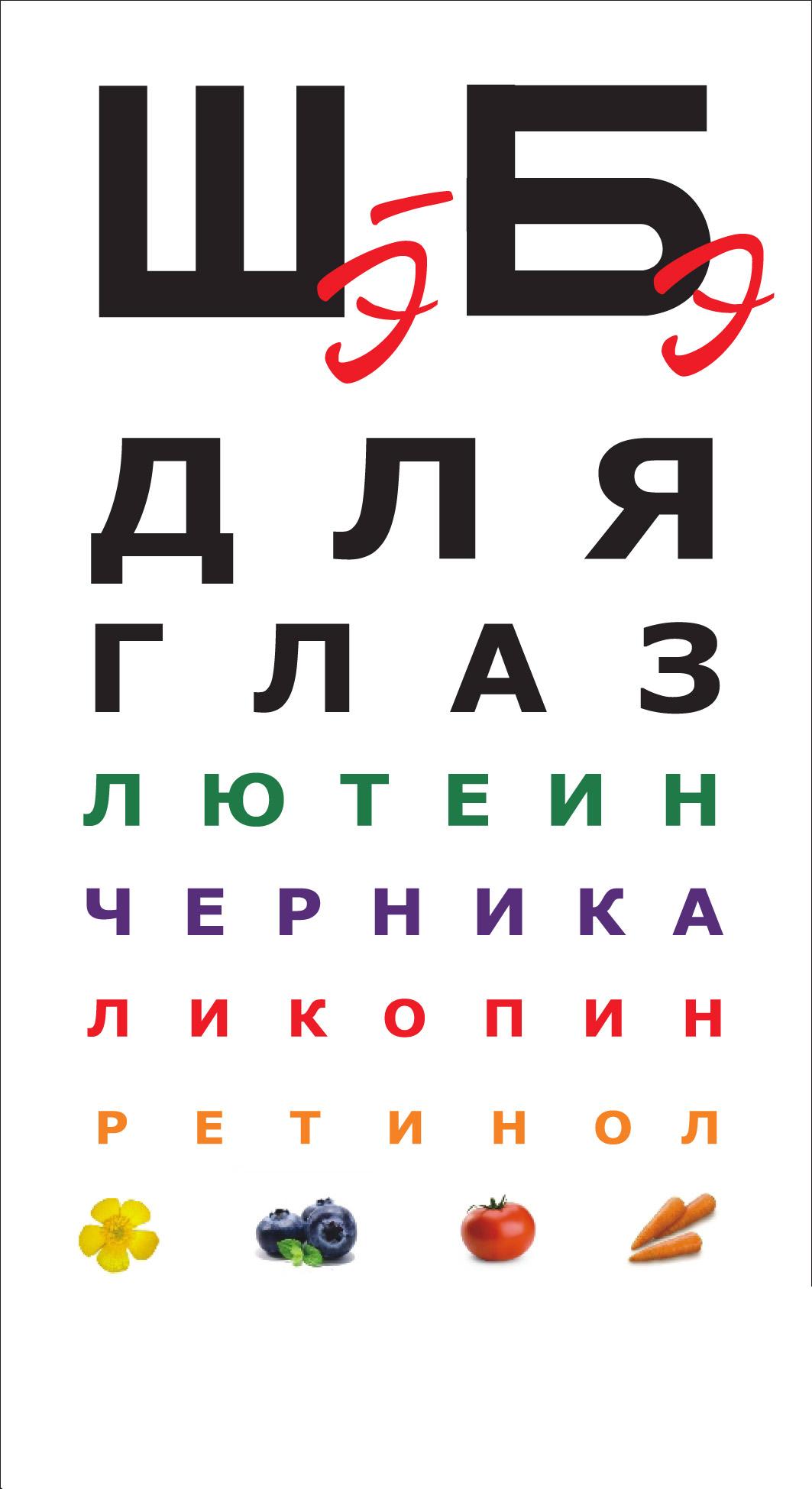 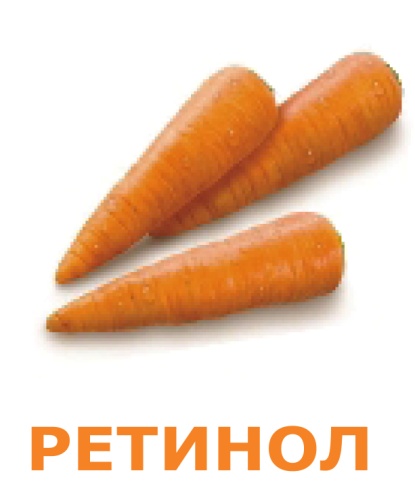 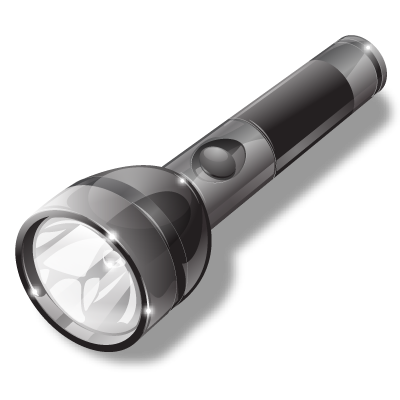 для поддержания нормального ночного зрения

важен для хорошего цветовосприятия, адаптации глаз к темноте и сумеречного зрения
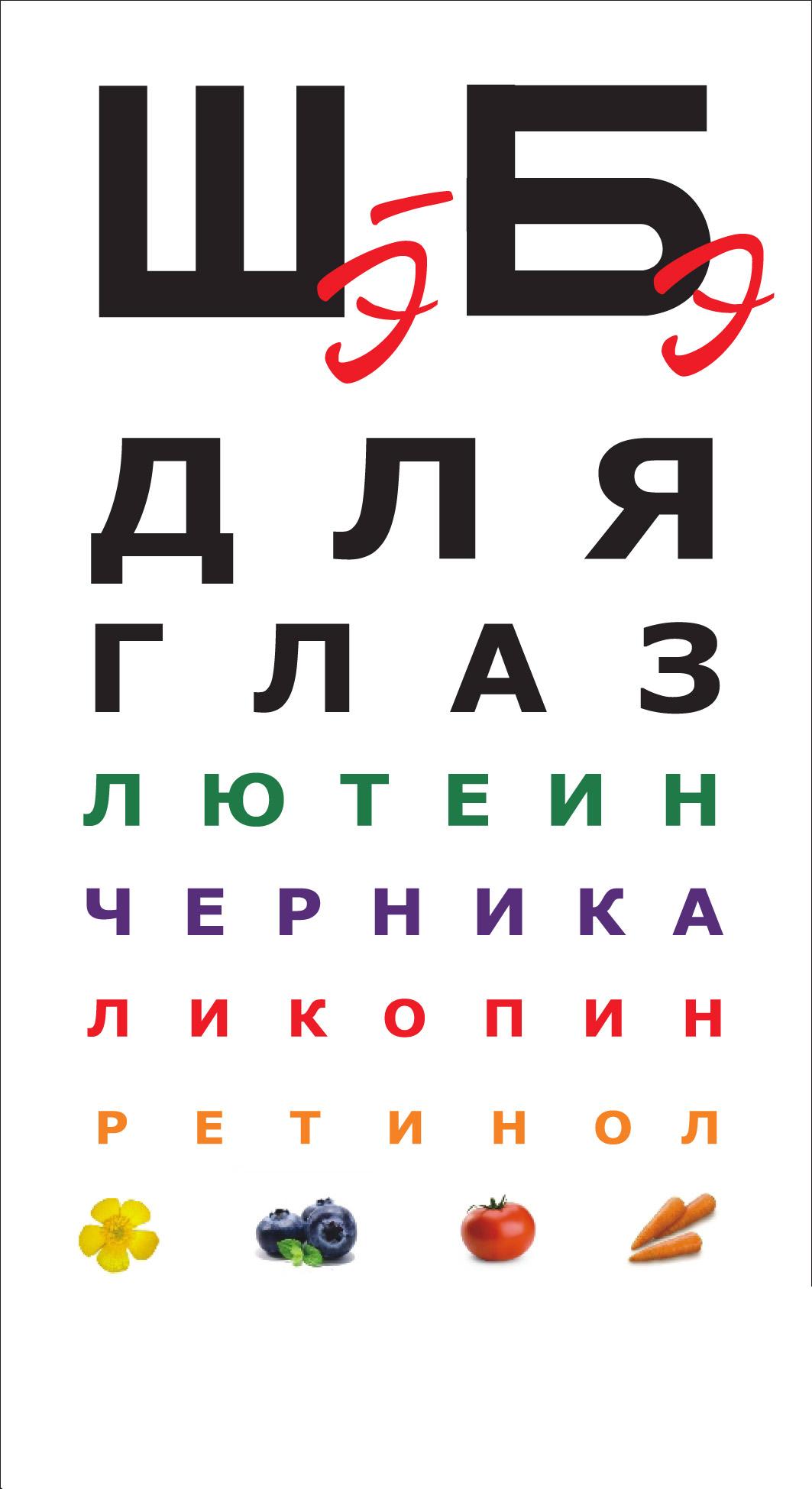 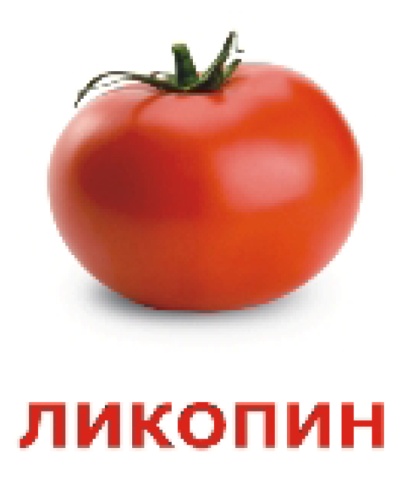 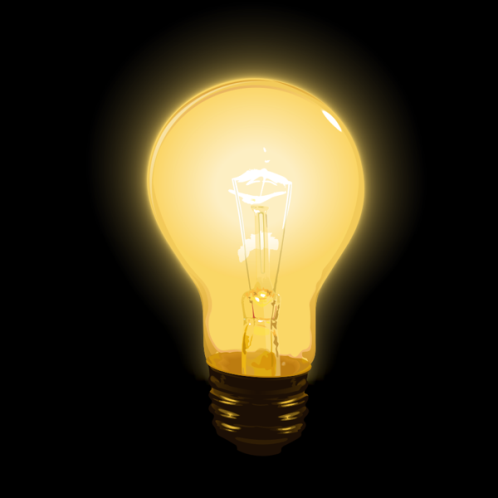 Ретинопротектор, защищает глаз от действия неблагоприятных факторов внешней среды, в том числе, искусственного и естественного света. 

замедляет деструктивные окислительные процессы в тканях органа зрения.
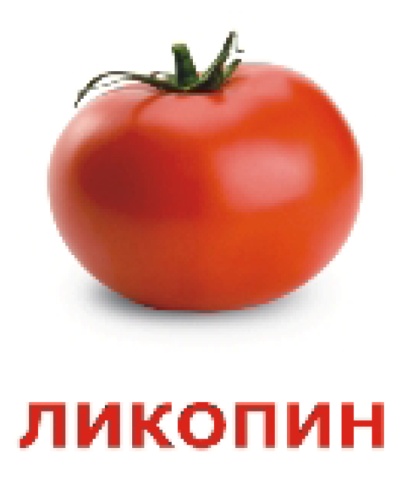 Ликопин - ретинопротектор, природный каратиноид,   превосходит по антиоксидантной активности в 2,2 раза  β - каротин и в 100 раз витамин Е.
31
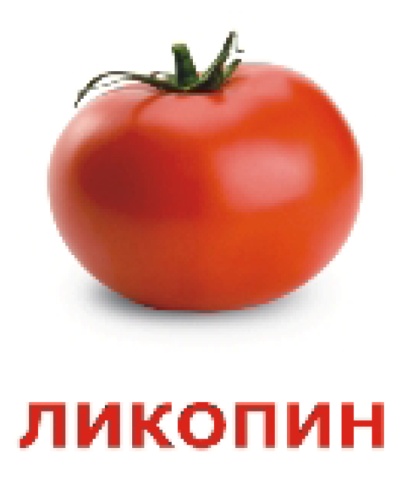 14
подавление синглетного кислорода
0,3
ЛИКОПИН
β-каротин
вит.Е
Arch Biochem Biophys 1989 Nov. 1;  27 4(2): 532-8
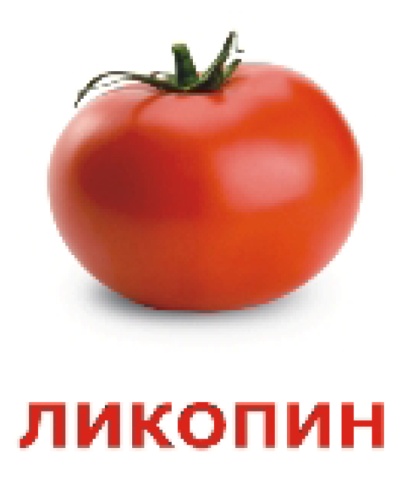 Высокие концентрации ликопина обнаружены в хрусталике, цилиарном теле, сетчатке
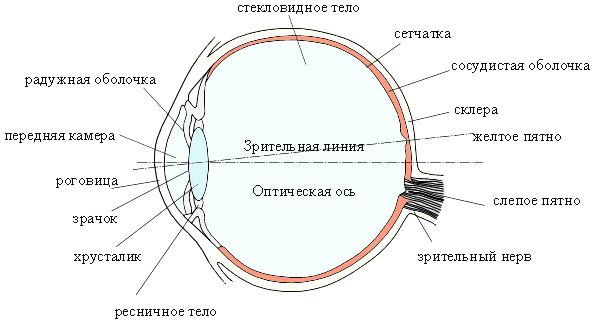 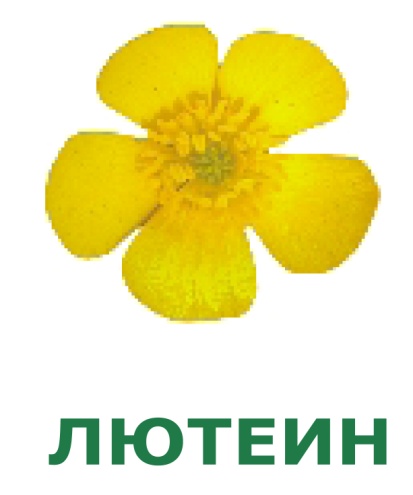 Рекомендовано
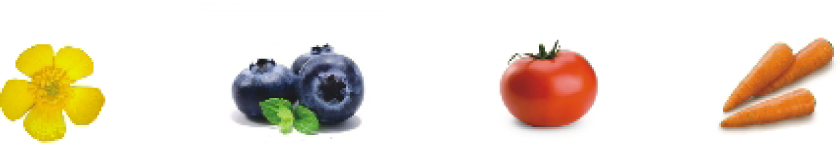 взрослым и детям старше 14 лет
по 1 капсуле 1 раз в день после еды.
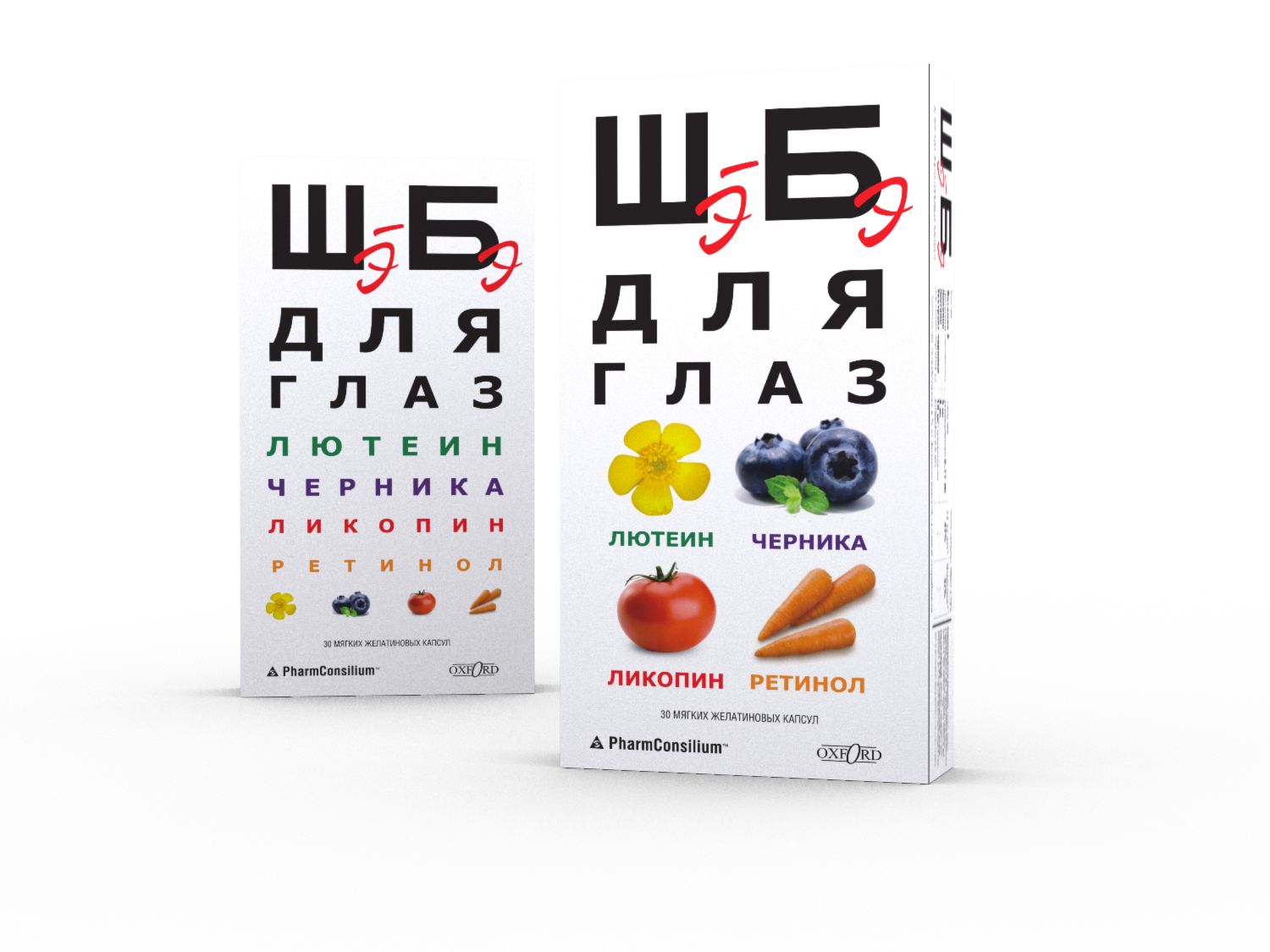 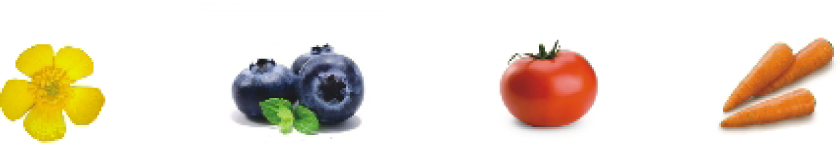 Продолжительность курса
оптимально 60 дней
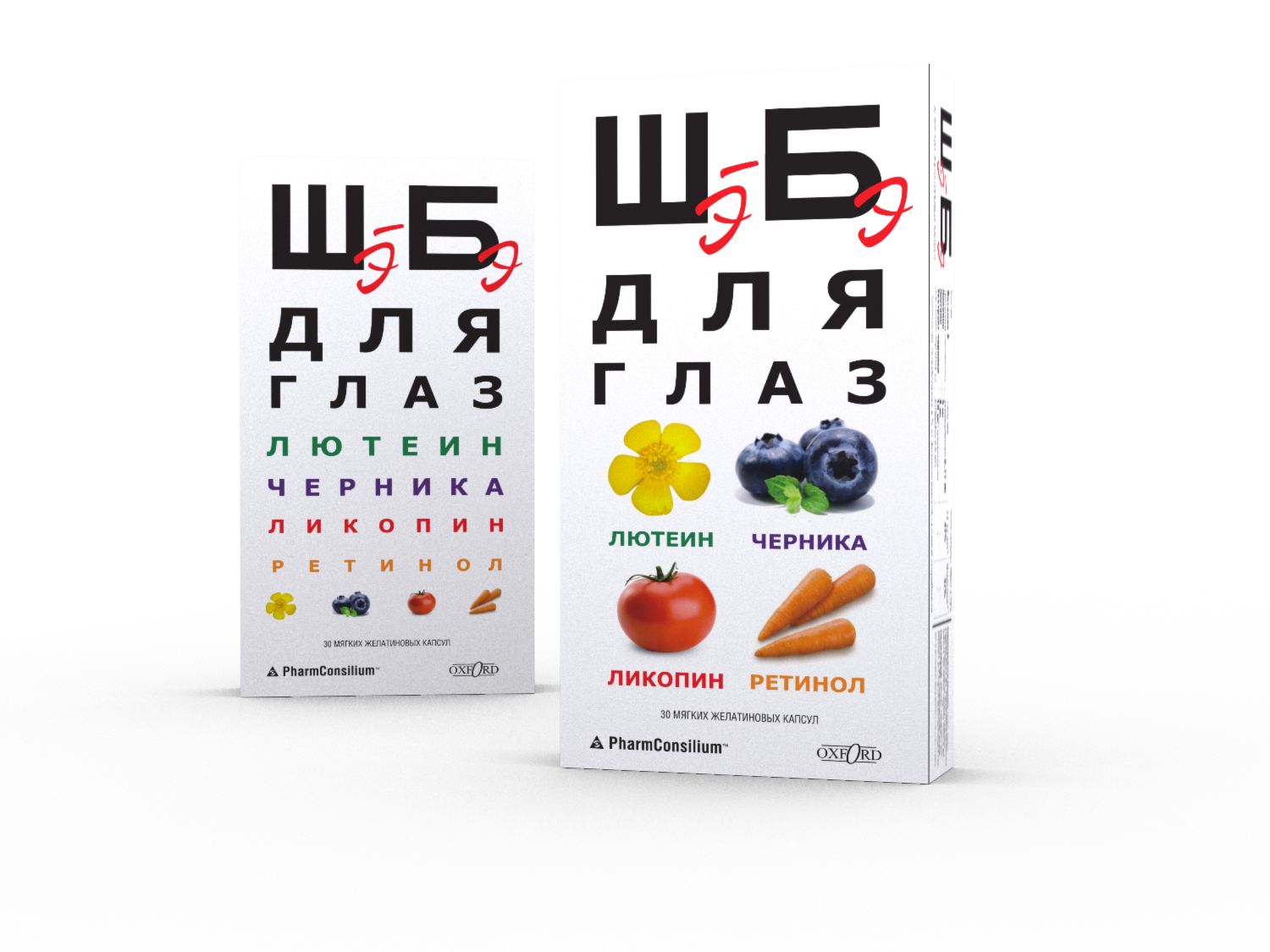 ПЕРВЫЙ ЛИКОПИНСОДЕРЖАЩИЙ
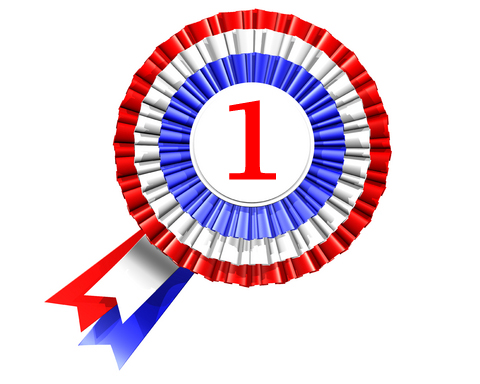 ОРИГИНАЛЬНЫЙ КОМБИНИРОВАННЫЙ РЕТИНОПРОТЕКТОР